المُواطَنَة المسؤولة
المُواطَنَة المسؤولة
المُواطَنَة المسؤولة
المواطن الصالح:
هو المواطن المسؤول الذي يُدرك انتماءه للوطن, و يؤدي واجباته تجاهه , و يلتزم النظام و يكون فاعلاً في مجتمعه طوال سنوات حياته , له حقوق يتمتع بها و عليه واجبات يلتزمها
المسؤولية
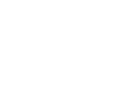 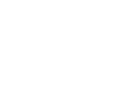 مثال آخر : أن يتوقّع منك والك معاملة أخوتك الصغار بلطف و استعمال جهاز الحاسب الخاص بك في الوقت المناسب و بالطريقة المُثلى و التزام ضوابط الدخول على المواقع و تجنّب المبالغة في تجاوز الأوقات المحدّدة لك , فيكون ذلك من مسؤولياتك .
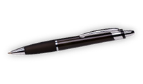 الوحدة الثالثة
3
واجبات المواطن السعودي
المُواطَنَة المسؤولة
1- الانتماء و الولاء للوطن : 
هو إحساس فطري يرتبط فيه المواطن بوطنه , و بكل ما يرمز إليه من قيم و ثقافة و تاريخ , مع الإخلاص في خدمته , و الحرص على سلامته و أمنه  تحقيق تقدّمه و تطوره و ذلك في الجوانب الآتية:
المسؤولية
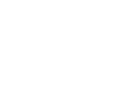 *  الانتماء للوطن , و يكون بمحبّته و إعماره و الدفاع عنه , و عن منجزاته , و بيئته , و تحقيق التعاون و التّكافل بين أفراد مجتمعه , و نبذ ما يؤثّر في وحدته الوطنية , سواء أكان تمييزاً أو تعصباً أو انحرافاً فكريّاً أو الإضرار بأمن الوطن أو بسمعته.
*  الولاء لولي الأمر ( الملك ) و يكون بطاعته و تقديره و الوفاء له بالعهد , قال الله تعالى:
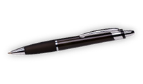 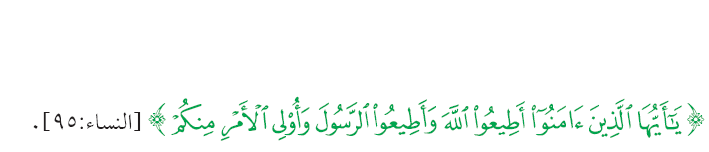 الوحدة الثالثة
3
المُواطَنَة المسؤولة
المسؤولية
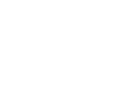 2- أداء الواجبات و المسؤوليات الوطنية:
و يكون باحترام الأنظمة , و المحافظة على سلامة المنشآت و المرافق العامة و الخاصة و نظافتها, و الابتعاد عن الفتن و الانقسام أو ما يَمَسُّ أمن الدولة و علاقاتها العامة أو يُسيءُ إلى كرامة الإنسان و حقوقه.
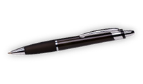 الوحدة الثالثة
3
المُواطَنَة المسؤولة
المسؤولية
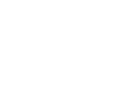 3- الاعتزاز بالوطن و الافتخار به:
هو شعور وجداني يُعزِّز القيم الإنسانية , و يُثري الشخصية الوطنية , و ذلك بما يأتي :
2
1
4
3
6
5
الاعتزاز بالوحدة الوطنية , و من أسهم في تحقيقها من رموز الوطن و من المواطنين
الاعتزاز بالدين الإسلامي , و بخدمة الحرمين الشريفين و المسلمين
الافتخار بمنجزات الوطن و المحافظة عليها , و ألّا يسمح لأي إنسان أن يضرّ بها
الاعتزاز بتراث الوطن و ثقافته , و إرثه الحضاري
الاعتزاز بلغة الوطن اللغة العربية
الافتخار بأداء أبناء الوطن
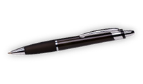 الوحدة الثالثة
3
المسؤولية
المُواطَنَة المسؤولة
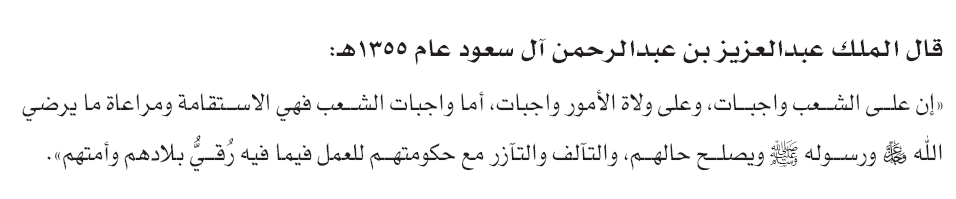 * الإخلاص غير المشروط في القول والعمل للوطن بحمايته والدفاع عنه * والإخلاص في العمل لقيادته والدفاع عنها
* الاعتزاز بالدين الإسلامي وخدمة الحرمين الشريفين والمسلمين
* الاعتزاز بالوحدة الوطنية ومن أسهم في تحقيقها
ب- بعدُّ الاعتزاز بالوطن و الافتخار به واجباً وطنيّاً , فما أبرز مظاهر الاعتزاز؟
أ- يوضّح الطلبة معنى الولاء الوطني , و كيف يكون تحقيقه:
نشاط 1
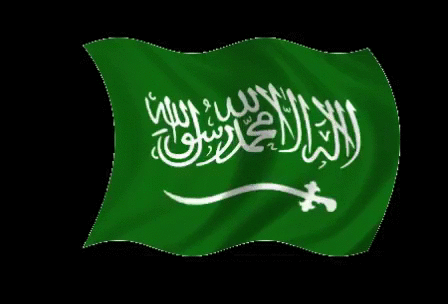 الوحدة الثالثة
3
منع التجريم أو العقاب إلّا بناءً على نص شرعي أو نظامي
توفير التعليم العام, و مكافحة الأُميّة و تهيئة مجالات التعليم الجامعي و الفني و غيره
الحكم بالعدل و الشورى و المساواة وفق الشريعة الإسلامية
حقوق المواطن السعودي
التعبير بالكلمة الطيبة وفق أنظمة الدولة , و هو ما يُسهم في التثقيف و دعم الوحدة الوطنية
حماية حقوق الإنسان وفق الشريعة الإسلامية
المسؤولية
المُواطَنَة المسؤولة
مساعدة المواطن و أسرته في حالة الطوارئ و المرض و العجز و الشيخوخة و دعم النظام الاجتماعي
توفير الرعاية الصحيّة لكل مواطن
تيسير مجالات العمل و وضع الأنظمة التي تحمي العامل و صاحب العمل
توفير الأمن للجميع و منع تقييد تصرفات أحد أو توقيفه أو حبسه إلّا بموجب أحكام النظام
1
2
3
4
5
7
8
9
6
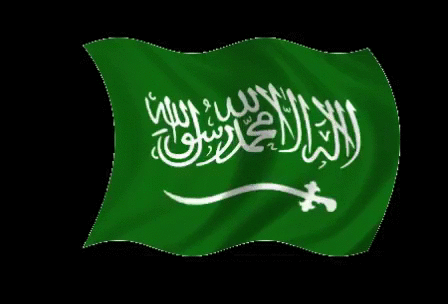 الوحدة الثالثة
3
دفع مسيرة التقدم و التطور في البلاد سياسياً و اقتصادياً
تحقيق أمر شرعي أمر الله به في القرآن الكريم , و أمر به نبيّه محمد ﷺ
فوائد الانتماء للوطن
تعزيز الوحدة الوطنية , و استقرار الوطن , و تماسكه
المسؤولية
المُواطَنَة المسؤولة
تحقيق الاستقرار النفسي المؤدي إلى التفاعل الإيجابي , و المواطنة الصالحة
حماية الوطن و مكتسباته
تأمين الاستقرار المجتمعي الخالي من العنف و الإرهاب و الانحلال
1
2
3
4
5
6
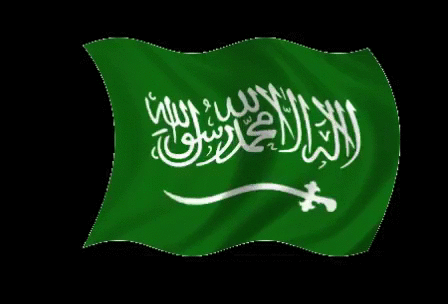 الوحدة الثالثة
3
المُواطَنَة المسؤولة
المسؤولية
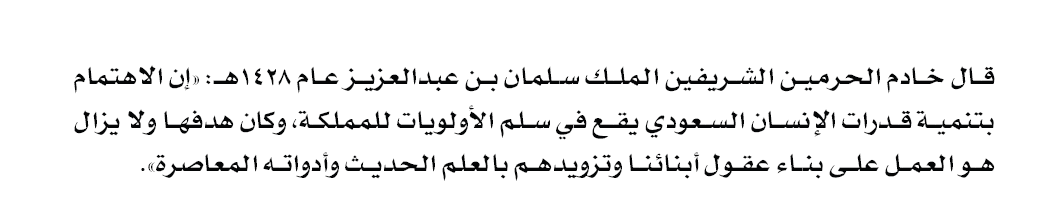 لأن التعليم ينمي قدرات ومدارك المواطن ويكسبه المعرفة والمهارات
أ- يُفسِّر الطلبة حرص الدولة على حق التعليم للمواطنين .
نشاط 3
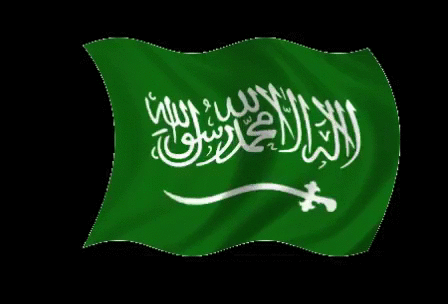 الوحدة الثالثة
3
المُواطَنَة المسؤولة
المسؤولية
توثيق أواصر الأسرة و الحفاظ على قيمها العربية و الإسلامية
غرس العقيدة الإسلامية في نفوس النشء
توثيق أواصر الأسرة و الحفاظ على قيمها العربية و الإسلامية
الثالثة عشر
*
يهدف إلى غرس العقيدة الإسلامية في نفوس النشء وإكسابهم المعارف والمهارات وتهيئتهم ليكونوا أعضاء نافعين في بناء مجتمعهم لوطنهم معتزين بتاريخه
*
ب- يرجع الطلبة للنظام الأساسي للحكم بالدخول إلى الرابط الالكتروني ثم يُحددون رقم المادة و النص الكامل لها فيما يتعلَّق بالآتي:
رقم المادة :
رقم المادة :
رقم المادة :
نص المادة :
نص المادة :
نص المادة :
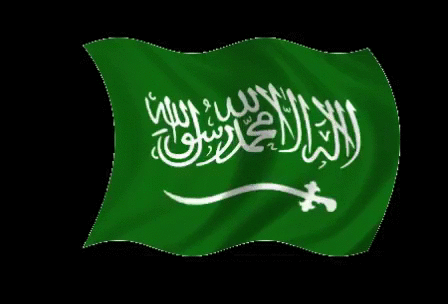 العاشرة
*
الوحدة الثالثة
تحرص الدولة على توثيق أواصر الأسرة والحفاظ على قيمتها العربية والإسلامية ورعاية
أفرادها وتوفير الظروف المناسبة لتنمية ملكاتهم وقدراتهم
*
3
المادة الثامنة والعشرين
*
تيّسر الدولة مجالات العمل لكل قادر عليه وتسن الأنظمة التي تحمي العامل وصاحب العمل
*
المسؤولية
المُواطَنَة المسؤولة
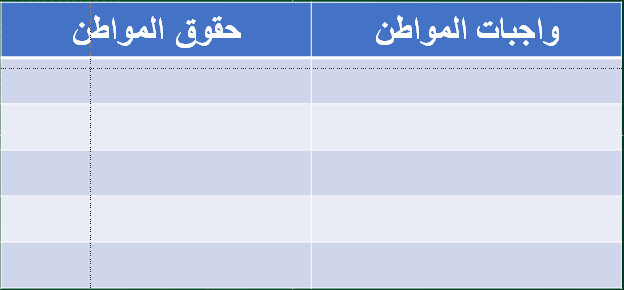 ج- يُكملُ الطلبة الفراغات الآتية:
الولاء و الانتماء للوطن
الحصول على التعليم العام
الاعتزاز بالوطن و الافتخار به
حماية حقوق الإنسان وفق الشريعة الإسلامية
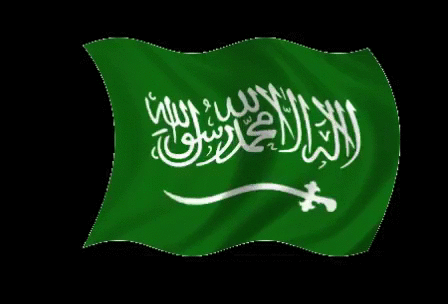 توفير الرعاية الصحية لكل مواطن
أداء الواجبات والمسؤوليات الوطنية
الوحدة الثالثة
الالتزام بالقوانين والأنظمة
مساعدة المواطن وأسرته
3
الدفاع عن الوطن
توفير الأمن للجميع
انتهى الدرس